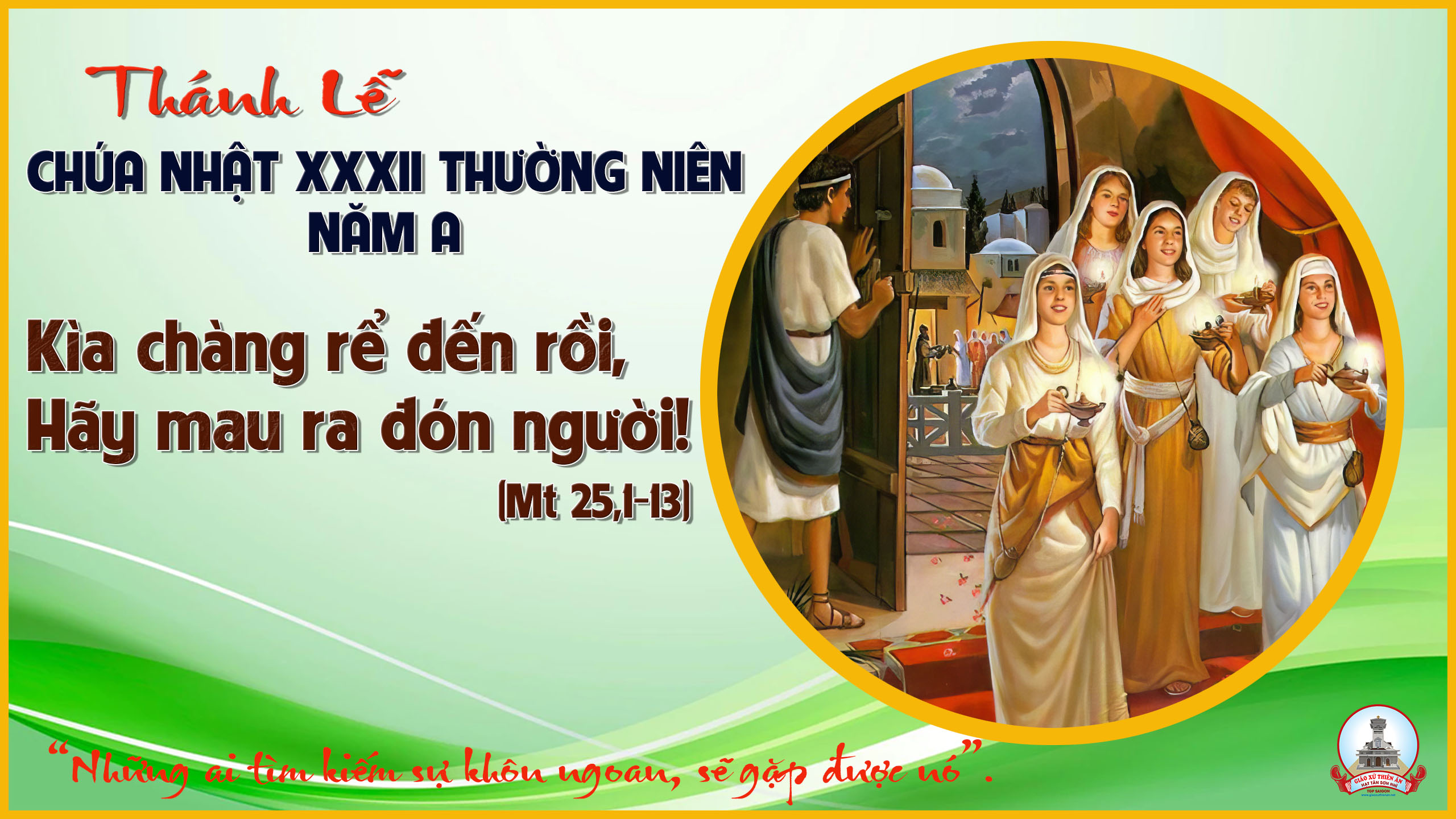 TẬP HÁT CỘNG ĐOÀN
Đk: Lạy Chúa, Thiên Chúa con tôn thờ, linh hồn con luôn khao khát Ngài.
Tk1: Thân lạy Chúa, Đấng con tôn thờ, này con nao nao trông tìm Chúa, linh hồn con khát khao, thân xác con hao mòn, như đất khô cằn hằng trông mong nước nguồn.
Đk: Lạy Chúa, Thiên Chúa con tôn thờ, linh hồn con luôn khao khát Ngài.
Alleluia - Alleluia:
Anh em hãy tỉnh thức và hãy sẵn sàng, vì vào giờ anh em không ngờ Con Người sẽ đến.
Alleluia …
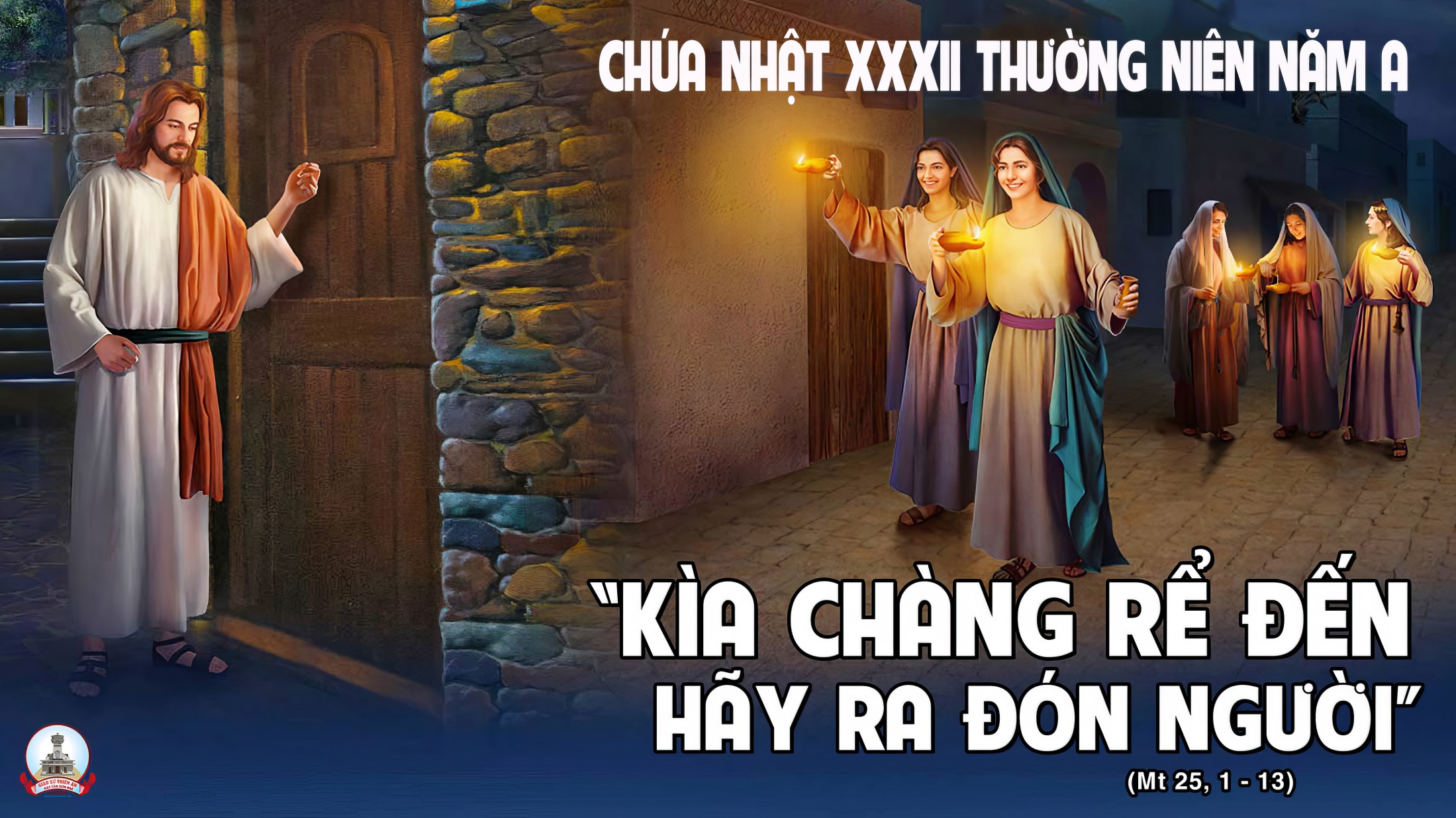 Ca Nhập LễVề Bên ChúaNguyễn Duy
Đk: Tôi vui mừng tiến bước về nhà Cha. Gieo cung đàn thắm thiết lời ngợi ca. Ôi bao lần lòng này luôn mơ ước.
**: Xin nương mình vào lòng Chúa bao la. Cho ân tình còn đẹp mãi mầu hoa. Như cung nhạc tìm được những vần thơ.
Tk: Chúa kêu mời con bước lên đường. Về với Chúa suối nguồn tình thương.
Đk: Tôi vui mừng tiến bước về nhà Cha. Gieo cung đàn thắm thiết lời ngợi ca. Ôi bao lần lòng này luôn mơ ước.
**: Xin nương mình vào lòng Chúa bao la. Cho ân tình còn đẹp mãi mầu hoa. Như cung nhạc tìm được những vần thơ.
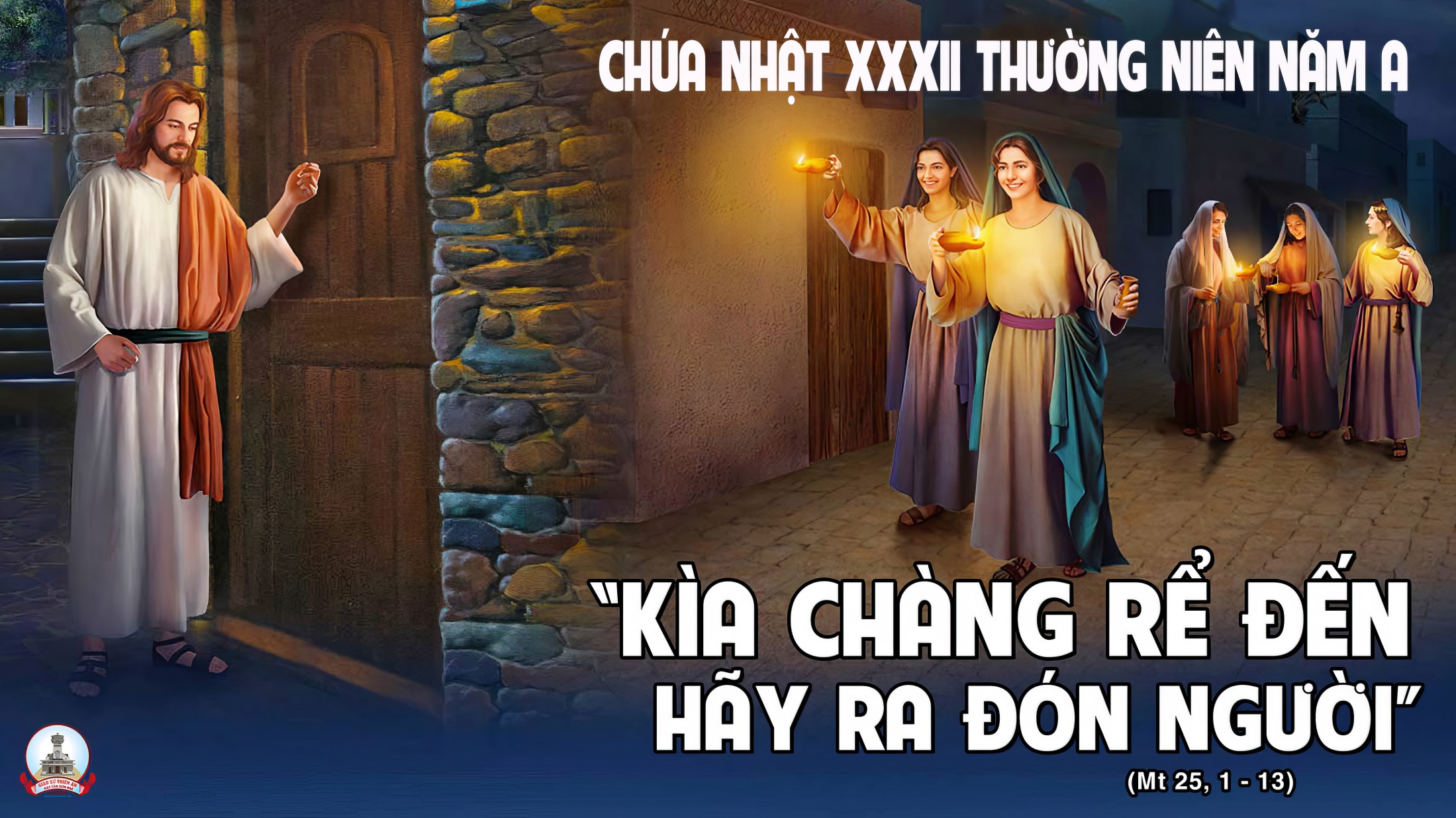 KINH VINH DANH
Chủ tế: Vinh danh Thiên Chúa trên các tầng trời.A+B: Và bình an dưới thế cho người thiện tâm.
A: Chúng con ca ngợi Chúa.
B: Chúng con chúc tụng Chúa. A: Chúng con thờ lạy Chúa. 
B: Chúng con tôn vinh Chúa.
A: Chúng con cảm tạ Chúa vì vinh quang cao cả Chúa.
B: Lạy Chúa là Thiên Chúa, là Vua trên trời, là Chúa Cha toàn năng.
A: Lạy con một Thiên Chúa,            Chúa Giêsu Kitô.
B: Lạy Chúa là Thiên Chúa, là Chiên Thiên Chúa là Con Đức Chúa Cha.
A: Chúa xóa tội trần gian, xin thương xót chúng con.
B: Chúa xóa tội trần gian, xin nhậm lời chúng con cầu khẩn.
A: Chúa ngự bên hữu Đức Chúa Cha, xin thương xót chúng con.
B: Vì lạy Chúa Giêsu Kitô, chỉ có Chúa là Đấng Thánh.
Chỉ có Chúa là Chúa, chỉ có Chúa là đấng tối cao.
A+B: Cùng Đức Chúa Thánh Thần trong vinh quang Đức Chúa Cha. 
Amen.
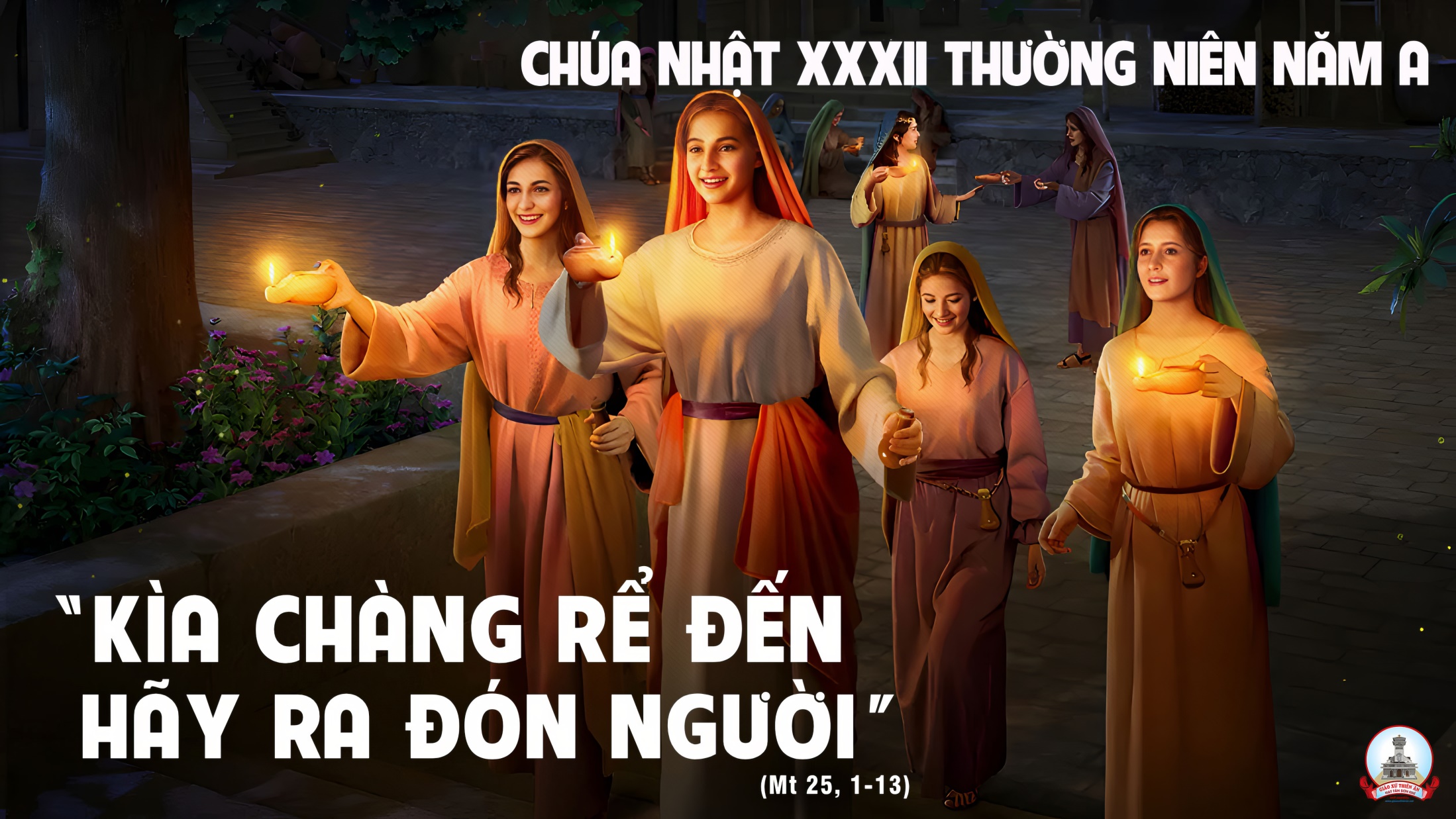 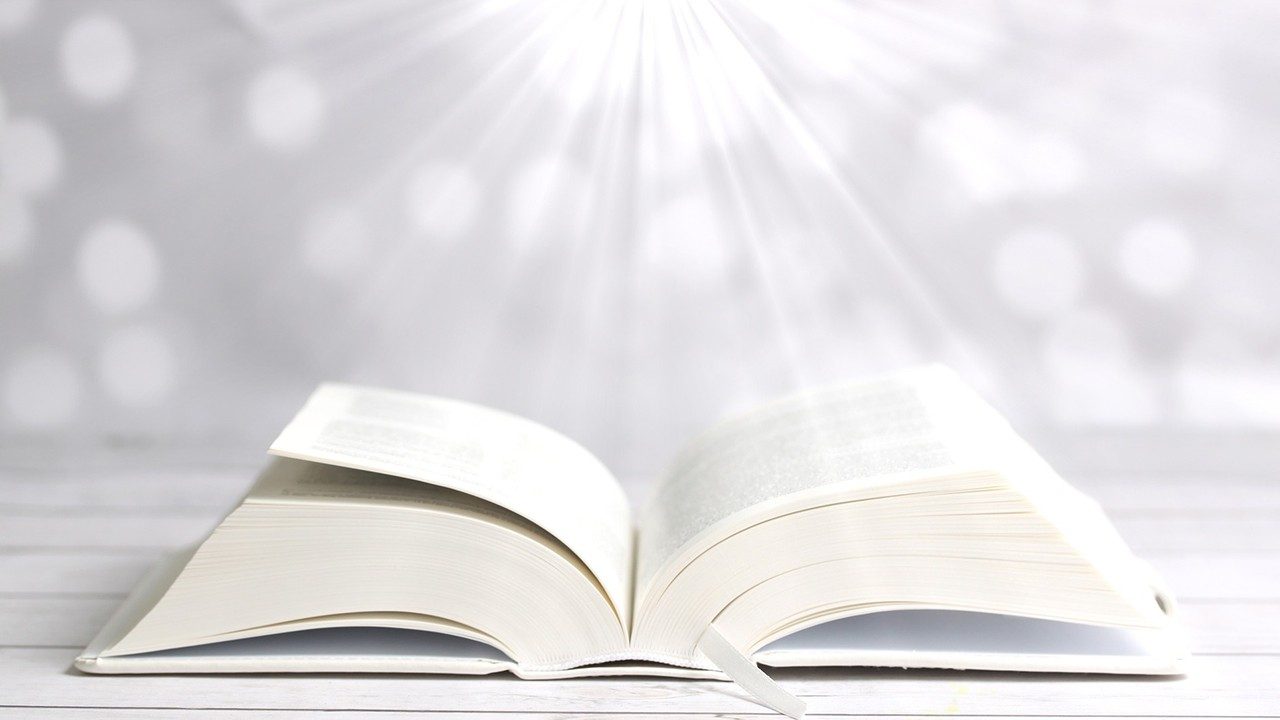 Bài đọc 1.
Bài trích sách Khôn ngoan.Ai tìm kiếm Đức Khôn Ngoan, thì Đức Khôn Ngoan cho gặp.
Thánh Vịnh 62Chúa Nhật XXXII Thường NiênNăm ALm. Kim Long04 Câu
Đk: Lạy Chúa, Thiên Chúa con tôn thờ, linh hồn con luôn khao khát Ngài.
Tk1: Thân lạy Chúa, Đấng con tôn thờ, này con nao nao trông tìm Chúa, linh hồn con khát khao, thân xác con hao mòn, như đất khô cằn hằng trông mong nước nguồn.
Đk: Lạy Chúa, Thiên Chúa con tôn thờ, linh hồn con luôn khao khát Ngài.
Tk2: Mong được tới ngắm tôn nhan Ngài, nhìn xem vinh quang uy lực Chúa. Ân tình của Chúa luôn cao quý hơn sinh mạng, con muốn vang lời mà ca khen suốt đời.
Đk: Lạy Chúa, Thiên Chúa con tôn thờ, linh hồn con luôn khao khát Ngài.
Tk3: Con nguyện ước chúc khen trọn đời, và xin giơ tay kêu cầu Chúa. Nay hồn con sướng vui như mới tham dự tiệc, câu hát trên miệng mừng vui hoan chúc Ngài.
Đk: Lạy Chúa, Thiên Chúa con tôn thờ, linh hồn con luôn khao khát Ngài.
Tk4: Mơ tưởng Chúa mỗi khi lên giường, và qua năm canh con thầm nhắc. Bởi Ngài đã đoái thương luôn cứu nguy hộ phù, nương bóng tay Ngài, miệng con vui hát mừng.
Đk: Lạy Chúa, Thiên Chúa con tôn thờ, linh hồn con luôn khao khát Ngài.
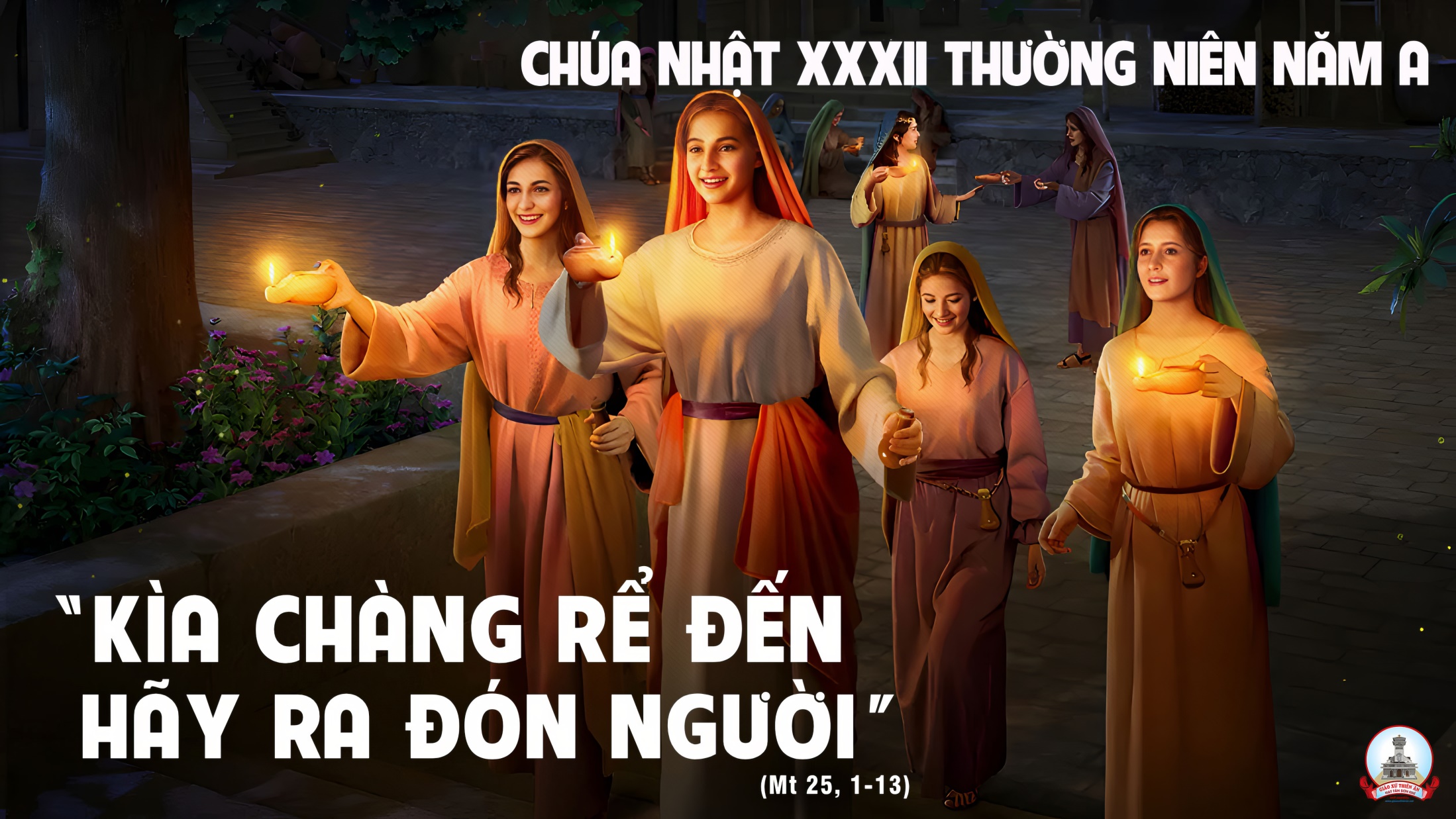 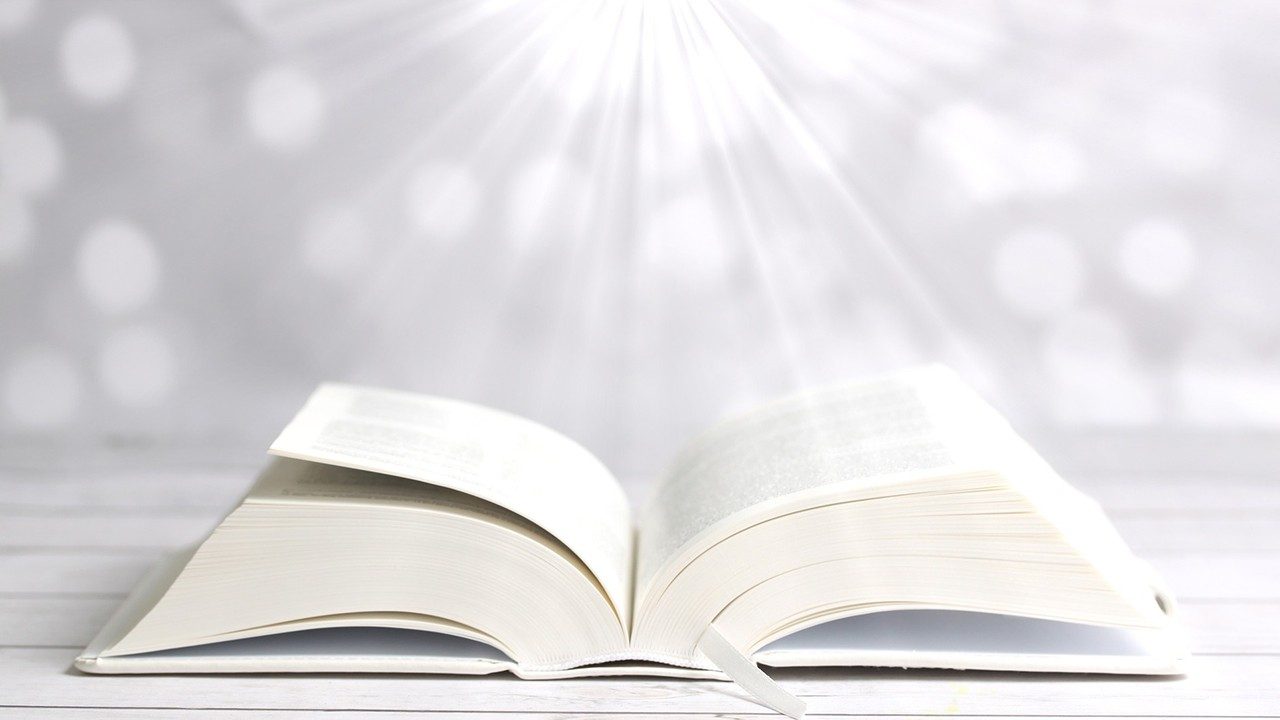 Bài đọc 2.
Bài trích thư thứ nhất của thánh Phaolo tông đồ Gửi tín hữu Thê-sa-lô-ni ca.
Những người đã an giấc trong Đức Giê-su, sẽ được Thiên Chúa đưa về cùng Đức Giê-su.
Alleluia - Alleluia:
Anh em hãy tỉnh thức và hãy sẵn sàng, vì vào giờ anh em không ngờ Con Người sẽ đến.
Alleluia …
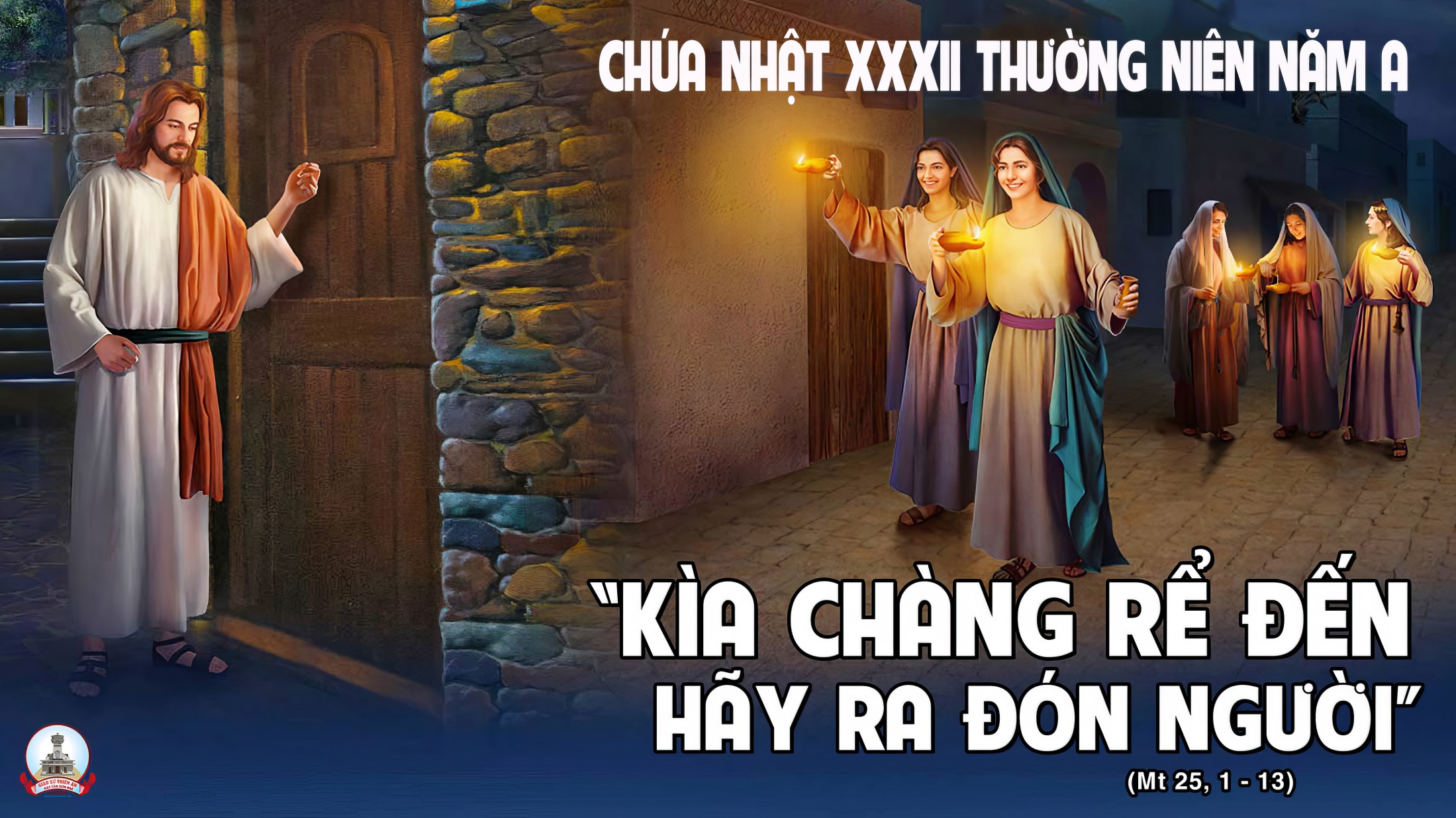 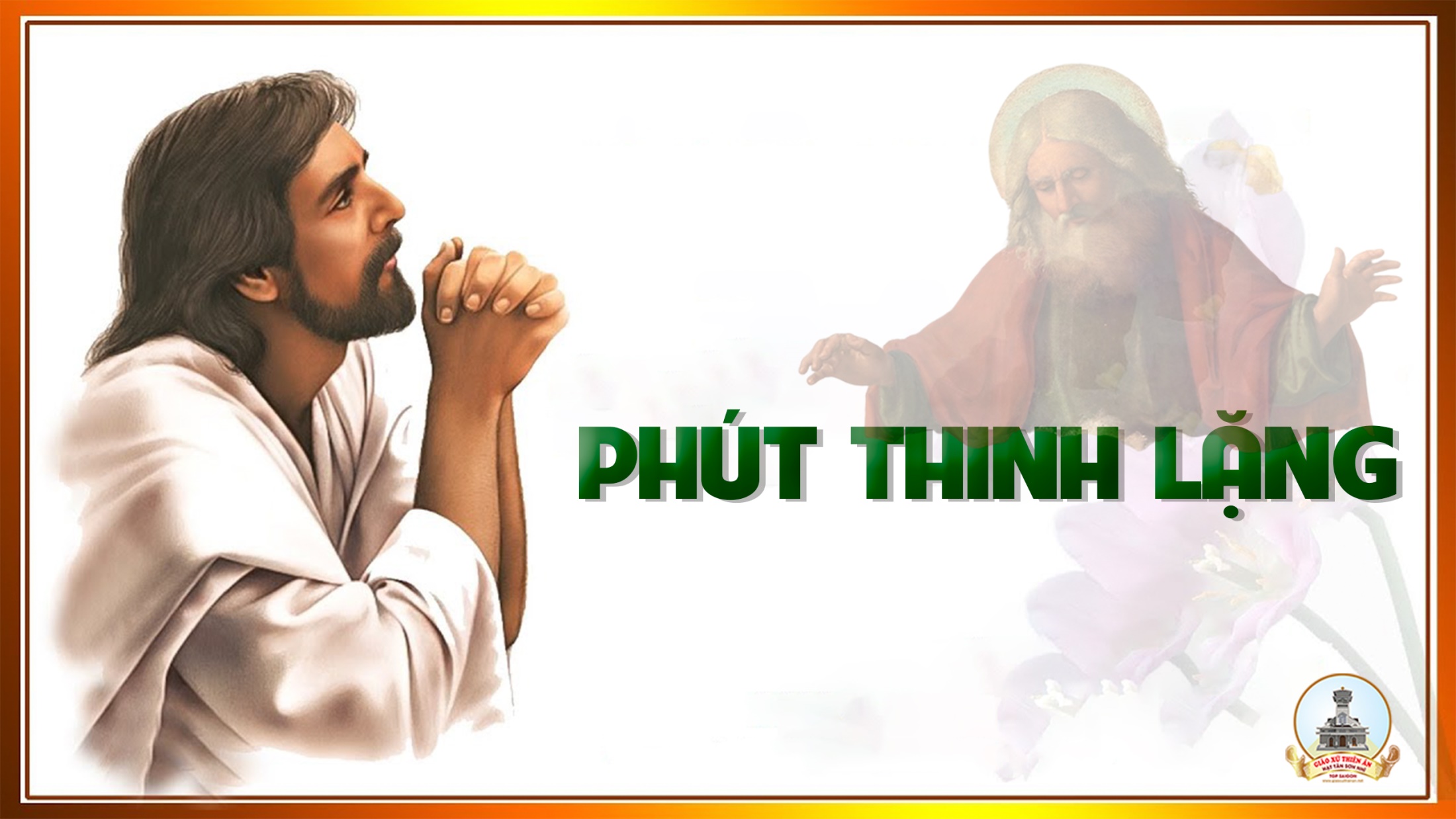 KINH TIN KÍNH
Tôi tin kính một Thiên Chúa là Cha toàn năng, Đấng tạo thành trời đất, muôn vật hữu hình và vô hình.
Tôi tin kính một Chúa Giêsu Kitô, Con Một Thiên Chúa, Sinh bởi Đức Chúa Cha từ trước muôn đời.
Người là Thiên Chúa bởi Thiên Chúa, Ánh Sáng bởi Ánh Sáng, Thiên Chúa thật bởi Thiên Chúa thật,
được sinh ra mà không phải được tạo thành, đồng bản thể với Đức Chúa Cha: nhờ Người mà muôn vật được tạo thành.
Vì loài người chúng ta và để cứu độ chúng ta, Người đã từ trời xuống thế.
Bởi phép Đức Chúa Thánh Thần, Người đã nhập thể trong lòng Trinh Nữ Maria, và đã làm người.
Người chịu đóng đinh vào thập giá vì chúng ta, thời quan Phongxiô Philatô; Người chịu khổ hình và mai táng, ngày thứ ba Người sống lại như lời Thánh Kinh.
Người lên trời, ngự bên hữu Đức Chúa Cha, và Người sẽ lại đến trong vinh quang để phán xét kẻ sống và kẻ chết, Nước Người sẽ không bao giờ cùng.
Tôi tin kính Đức Chúa Thánh Thần là Thiên Chúa và là Đấng ban sự sống, Người bởi Đức Chúa Cha và Đức Chúa Con mà ra,
Người được phụng thờ và tôn vinh cùng với Đức Chúa Cha và Đức Chúa Con: Người đã dùng các tiên tri mà phán dạy.
Tôi tin Hội Thánh duy nhất thánh thiện công giáo và tông truyền.
Tôi tuyên xưng có một Phép Rửa để tha tội. Tôi trông đợi kẻ chết sống lại và sự sống đời sau. Amen.
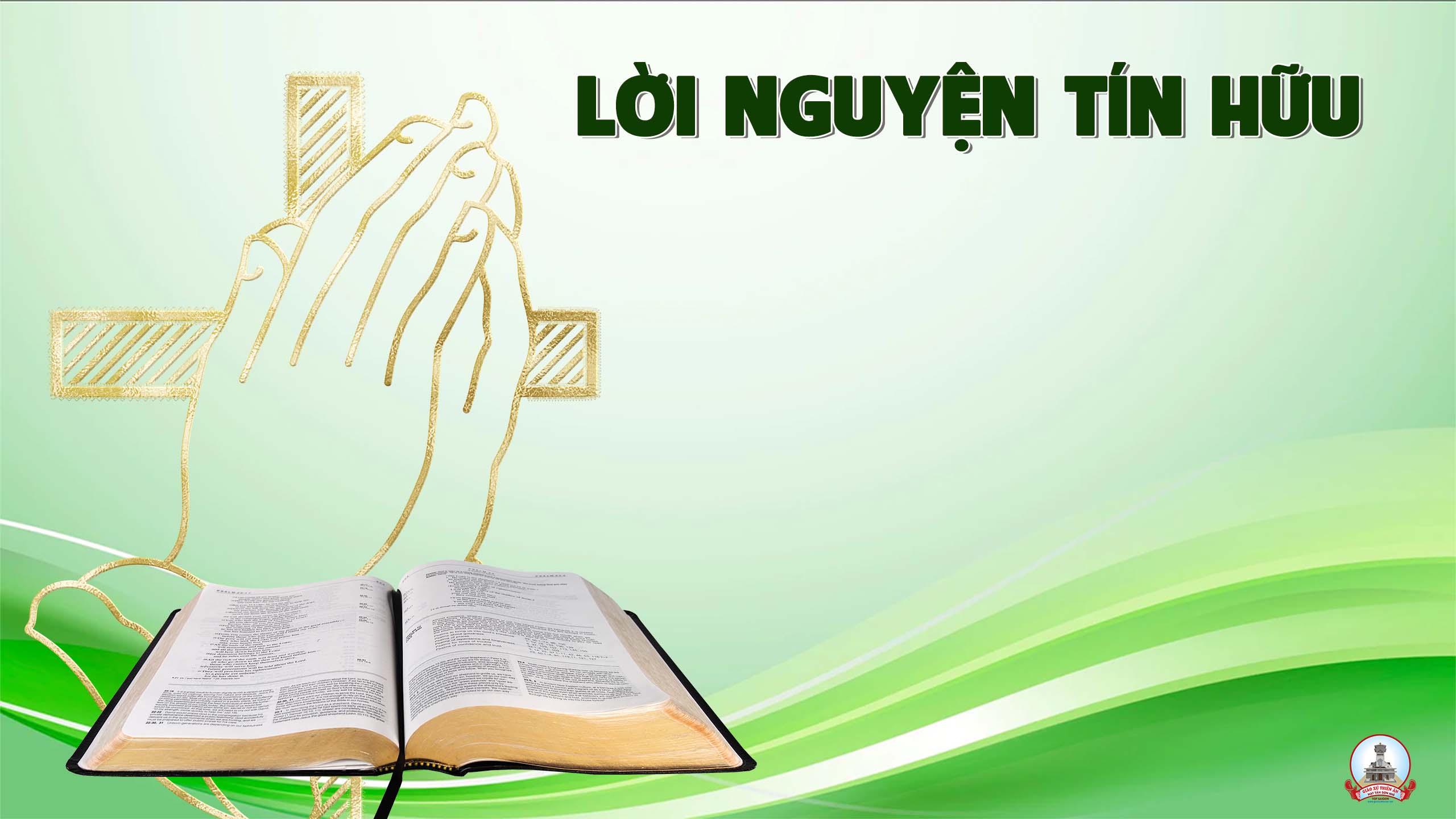 Chúa có thể đến vào lúc chúng ta hoàn toàn bất ngờ. Do đó tỉnh thức là việc mỗi kitô hữu cần phải làm thường xuyên cả cuộc đời mình. Tin tưởng vào ơn Chúa trợ giúp, chúng ta cùng dâng lời cầu xin.
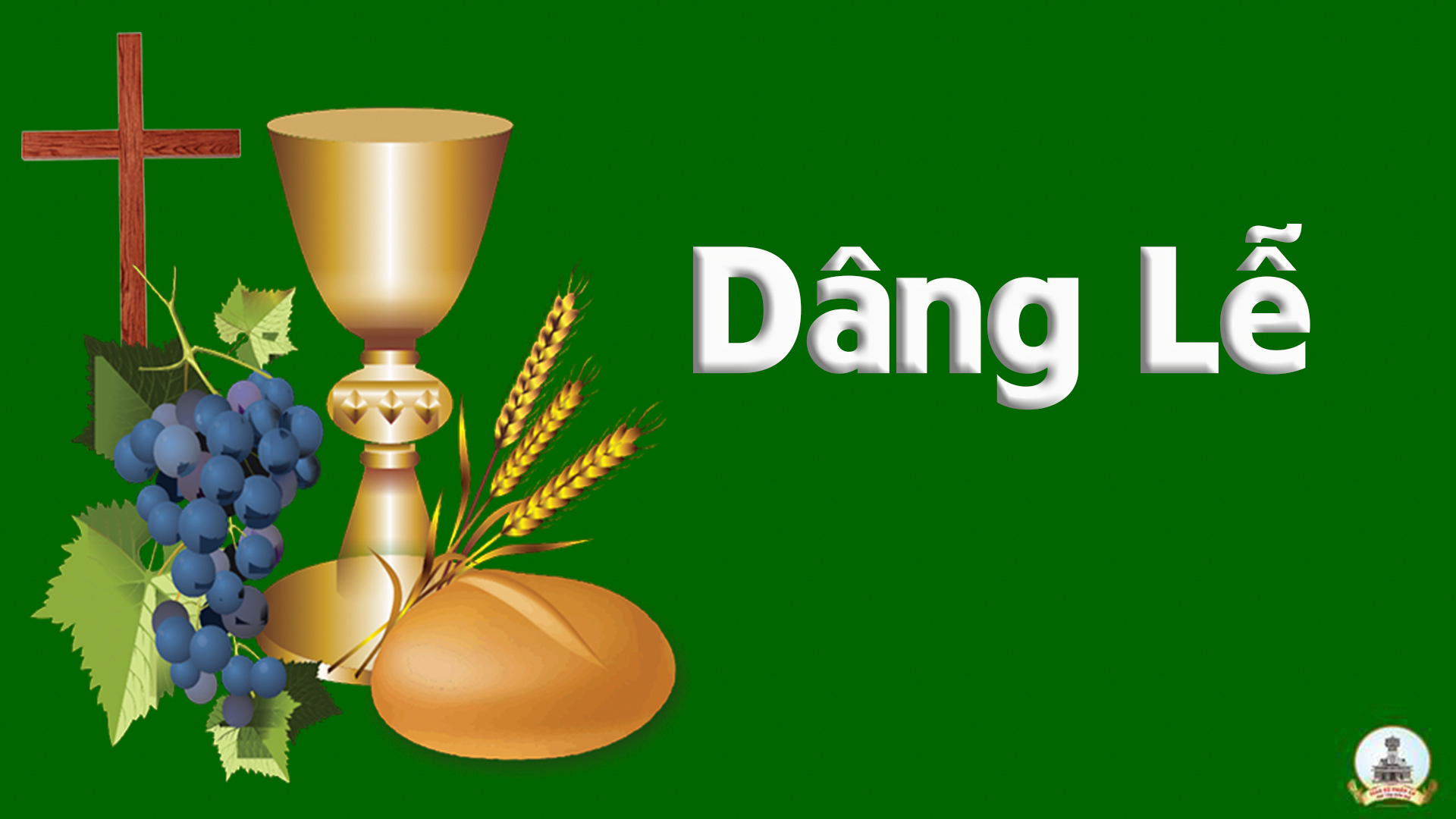 Lời Trầm Hương
Trăng Huyền Thoại
Đk:  (Lời ca bay cao) Lời ca bay cao như hương trầm nghi ngút bay ngút bay lên tòa cao sang. Trọn tâm tư dâng lên xác hồn với đời ước mơ.
Tk1: Trầm trầm tiếng ca tình yêu sốt mến. Vương vương câu hát ngất ngây hương lòng. Trọn một đời ước mơ thành bài ca tuyệt vời tiến dâng lên Ngài.
Đk:  (Lời ca bay cao) Lời ca bay cao như hương trầm nghi ngút bay ngút bay lên tòa cao sang. Trọn tâm tư dâng lên xác hồn với đời ước mơ.
Tk2: Bừng bừng lửa cháy ngày đêm thiêu đốt. Say men khúc hát thánh ca tuyệt vời. Lòng này bao ước mơ cuồn cuộn như suối nguồn tiến dâng lên Ngài.
Đk:  (Lời ca bay cao) Lời ca bay cao như hương trầm nghi ngút bay ngút bay lên tòa cao sang. Trọn tâm tư dâng lên xác hồn với đời ước mơ.
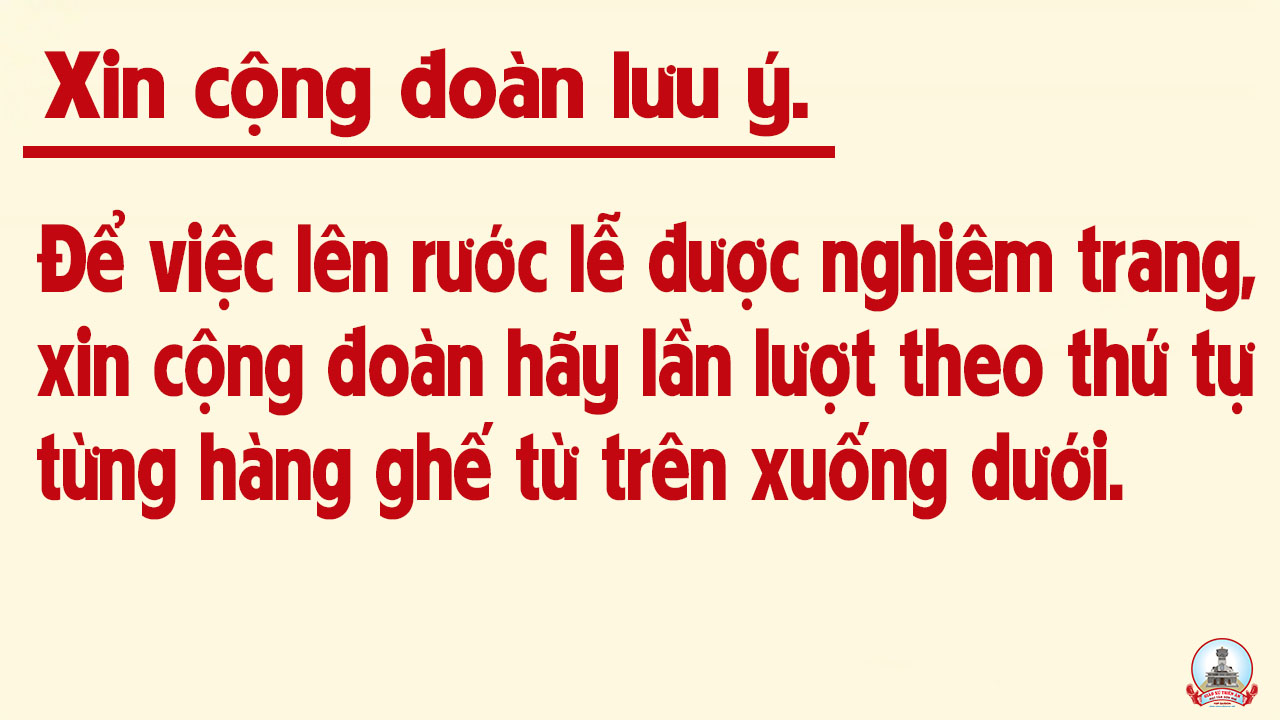 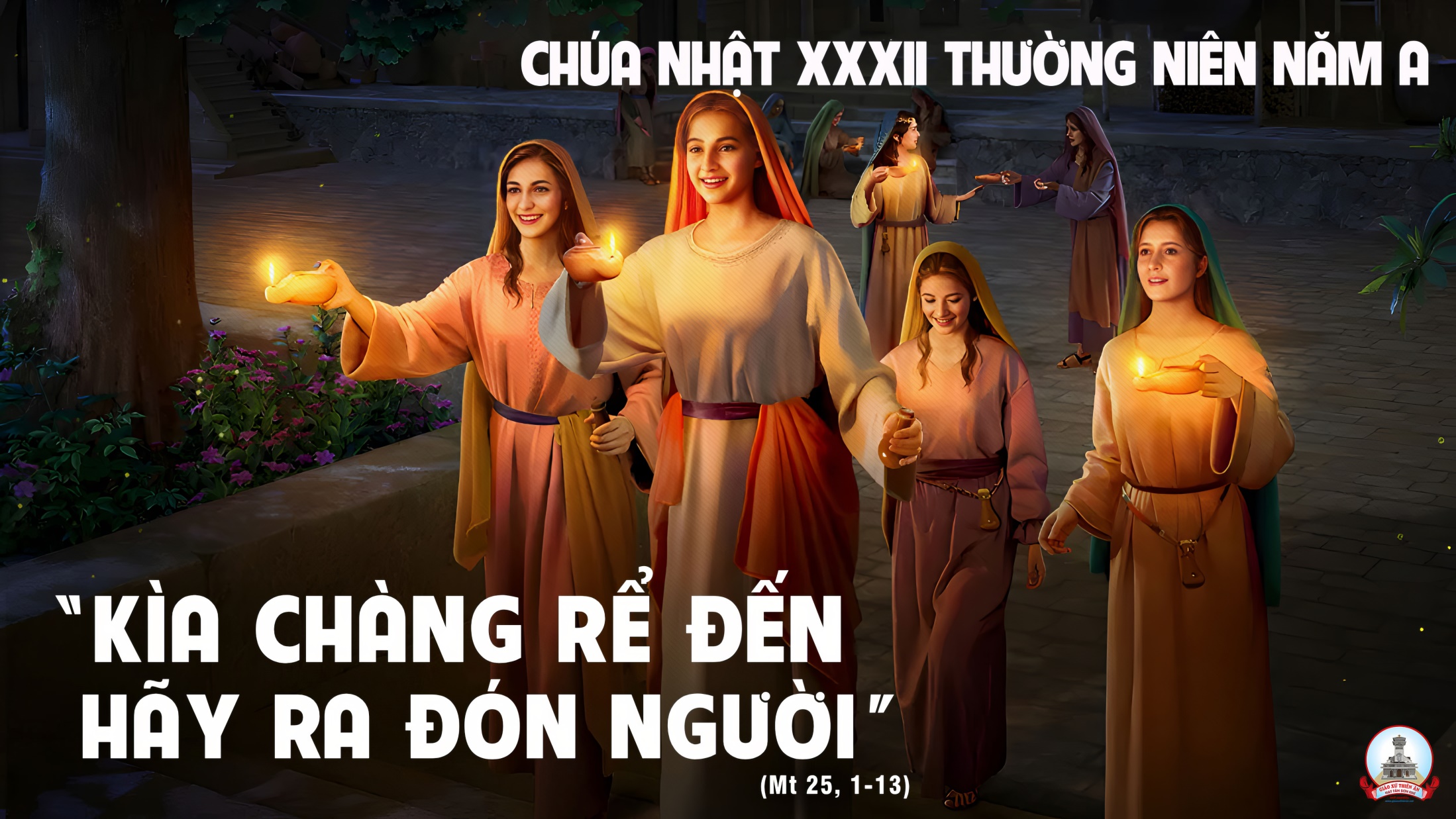 Ca Nguyện Hiệp LễMười Cô Trinh NữMi Trầm
Tk1: Mười cô trinh nữ mang đèn đi đón rể năm cô ngây thơ mang đèn không mang dầu.  Giữa lúc nửa đêm tiếng gọi: Này chàng rể đến năm cô ngây thơ tình giấc bối rối ưu phiền.
Đk: Hãy sống tỉnh thức Chúa đến lúc ta không ngờ Chúa đến đêm khuya hoặc lúc sáng tinh mơ.  Hãy sống tỉnh thức Chúa đến lúc ta không ngờ Chúa đến thanh xuân, già lão, bé thơ đâu ngờ.
Tk2: Mười cô trinh nữ mang đèn đi đón rể năm cô khôn ngoan mang đèn với mang dầu. Giữa lúc nửa đêm tiếng gọi: Này chàng rể đến năm cô khôn ngoan tỉnh giấc sánh bước dự tiệc.
Đk: Hãy sống tỉnh thức Chúa đến lúc ta không ngờ Chúa đến đêm khuya hoặc lúc sáng tinh mơ.  Hãy sống tỉnh thức Chúa đến lúc ta không ngờ Chúa đến thanh xuân, già lão, bé thơ đâu ngờ.
Tk3: Cuộc đời dương thế con người chờ Chúa đến luôn luôn khôn ngoan thi hành những ơn lành. Lúc Chúa đến đây theo Người vào dự tiệc cưới trong nơi vinh quang Người sẽ thưởng phúc thiên đàng.
Đk: Hãy sống tỉnh thức Chúa đến lúc ta không ngờ Chúa đến đêm khuya hoặc lúc sáng tinh mơ.  Hãy sống tỉnh thức Chúa đến lúc ta không ngờ Chúa đến thanh xuân, già lão, bé thơ đâu ngờ.
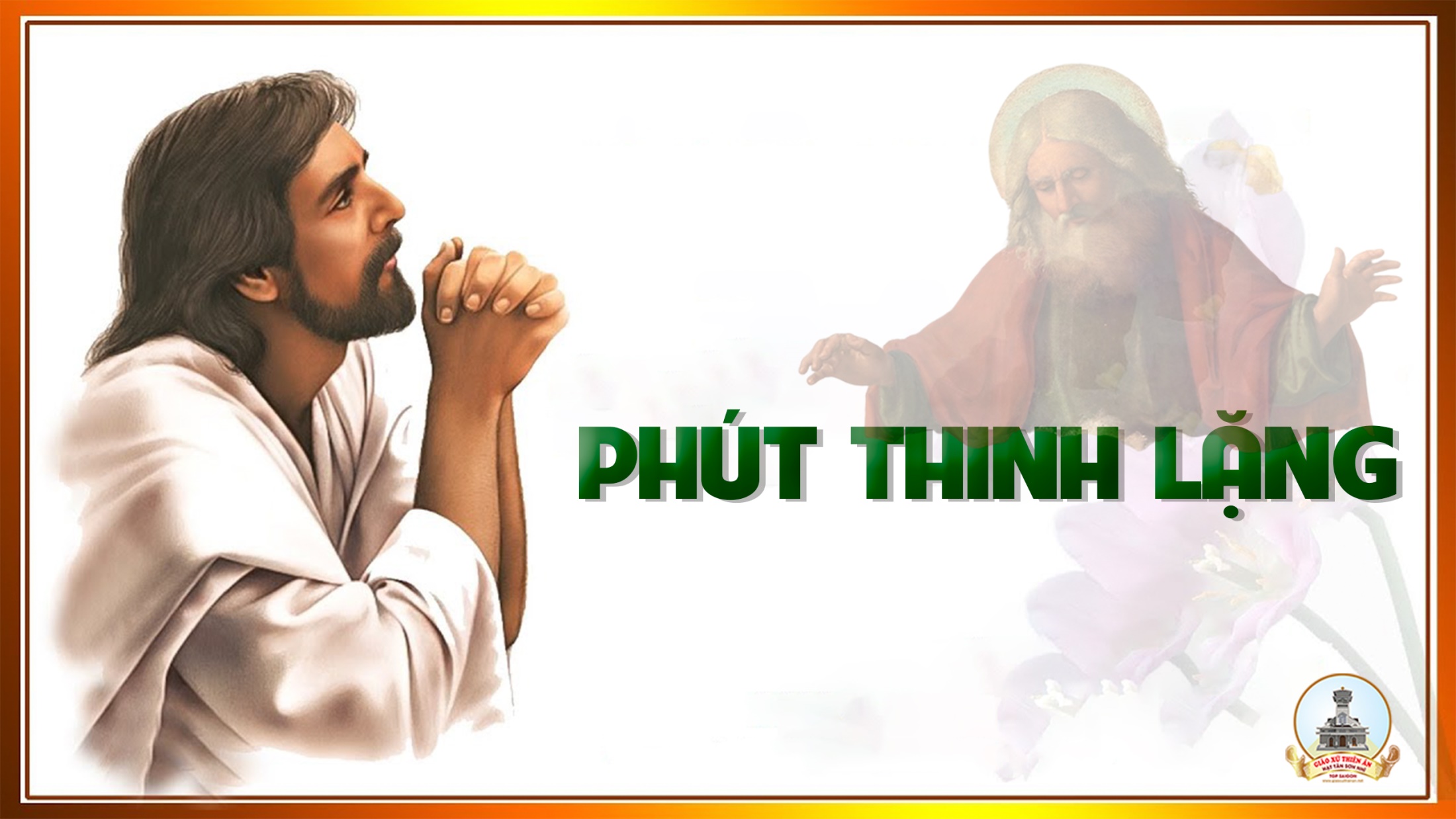 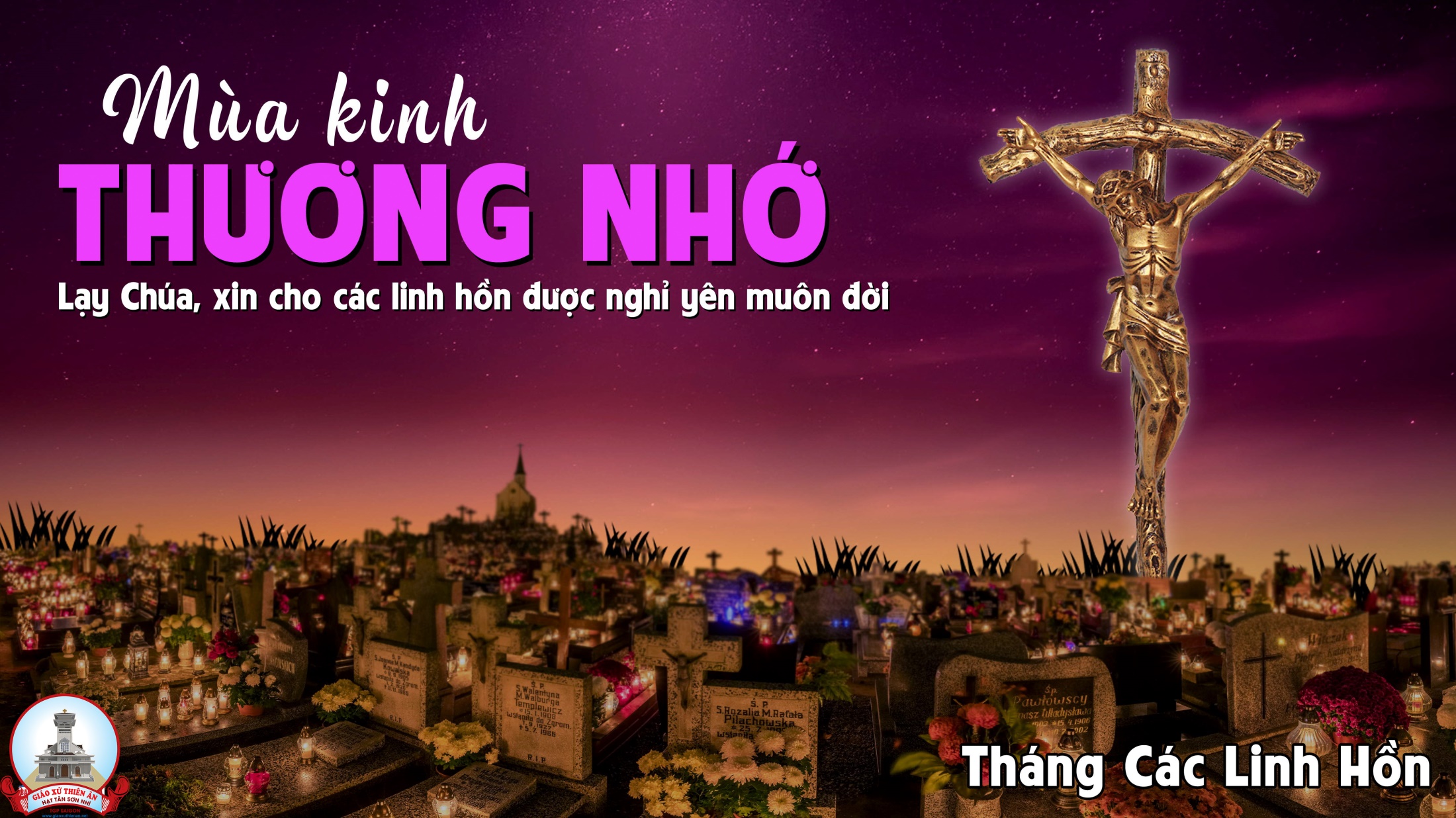 Ca Kết LễTrung Kiên Chờ MẹLm. Nguyễn Duy
Đk: Từ vực sâu bao thương đau ngày đêm nung nấu. Con lo âu trông ngóng từ lâu bóng Mẹ đâu?
**: Mẹ, Mẹ ơi! Xin thương con chờ Mẹ trông tới. Tâm tư nay thổn thức lệ rơi những nghẹn ngào.
Tk: Nhớ chiều xưa, chiều hoang sơ thân bơ vơ Mẹ đứng lệ nhòa. Trông Con yêu chết vì tội con Mẹ ơi thương cứu con.
Đk: Từ vực sâu bao thương đau ngày đêm nung nấu. Con lo âu trông ngóng từ lâu bóng Mẹ đâu?
**: Mẹ, Mẹ ơi! Xin thương con chờ Mẹ trông tới. Tâm tư nay thổn thức lệ rơi những nghẹn ngào.
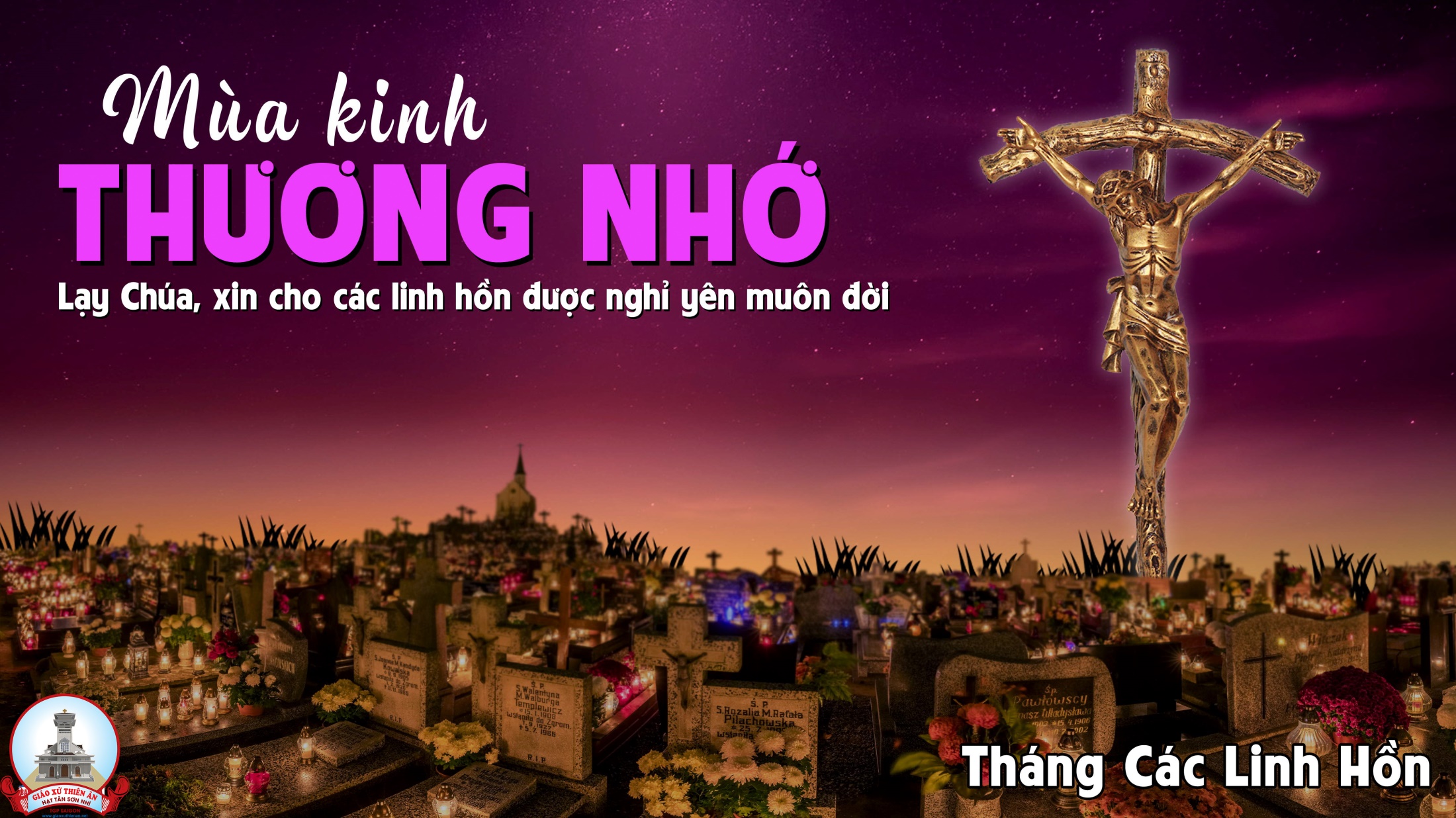